Республіка Куба
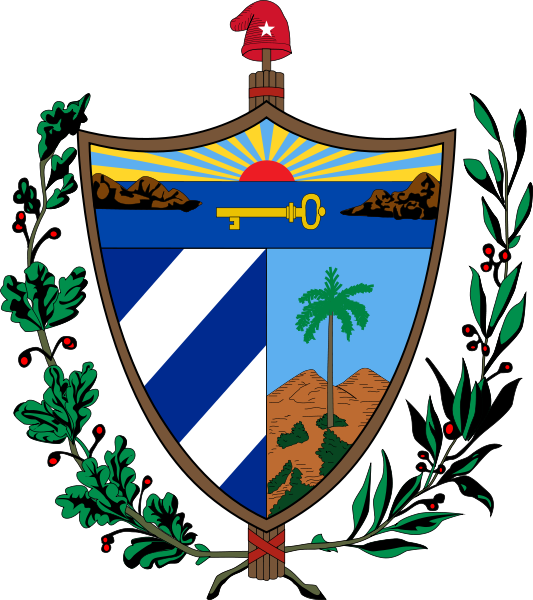 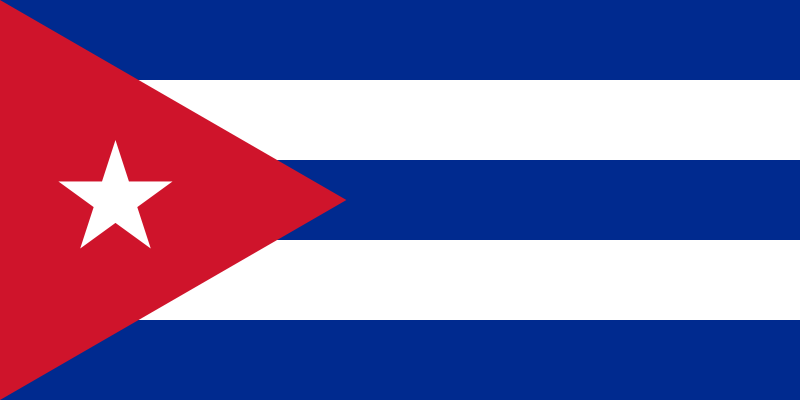 Держава,розташована на найбільшому однойменному острові та прилеглих островах в Карибському морі.
Куба — країна з найбільшою кількістю населення в Карибському басейні і має специфічну культуру, яка виникла в результаті злиття багатьох народів і цивілізацій.
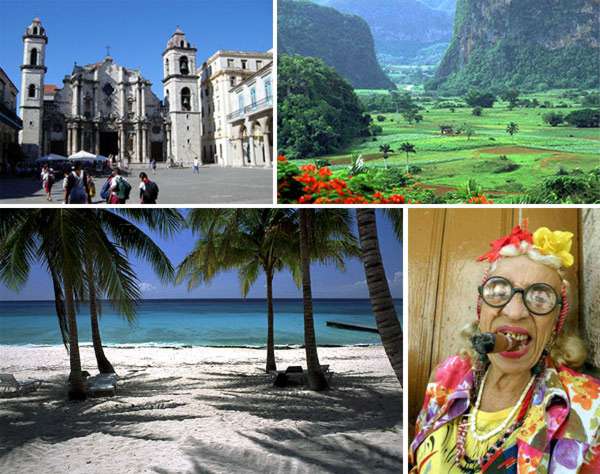 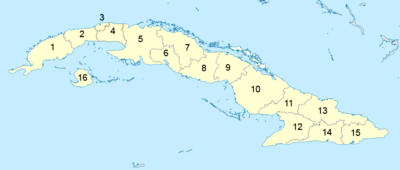 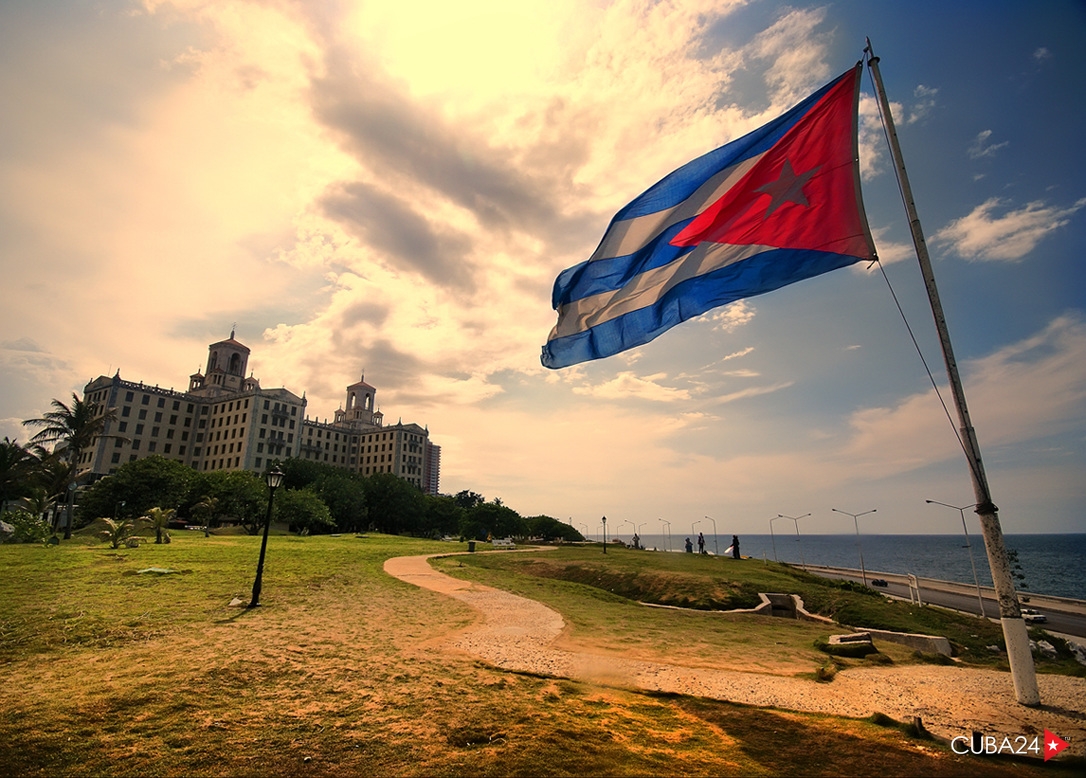 Республіка Куба — одна з небагатьох соціалістичних країн світу. Вона має однопартійну систему , де влада зосереджена в руках комуністичної партії.
До складу Куби входять 15 провінцій та один окремий муніціпалітет — о.Хувентул.
Велика частина Куби зайнята низинами та рівнинами, гірськими кряжами та піднесеннями.
У центральній частині острова є високі гори Сьерра-де-Тринідад, із верхівкою Сан-Хуан, що сягає 1156 м.
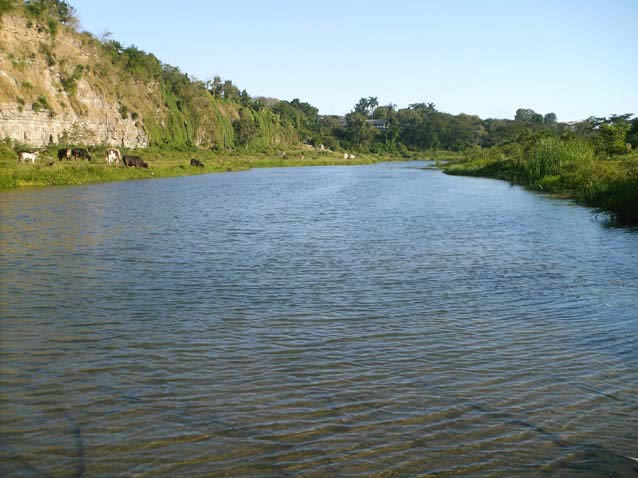 Річки Куби не мають великого господарського значення. Найдовша річка — Кауто, задовжки приблизно 240 км, судноплавна для невеликих судів.
Ґрунти Куби переважно розвинені на продуктах вивітрення вапняків. Ці ґрунти відрізняються великою родючістю і є сприятливі для вирощування тропічних культур, передусім важливого для економіки країни цукрового очерету.
Клімат на острові тропічний , характерною є висока вологість протягом всього року.
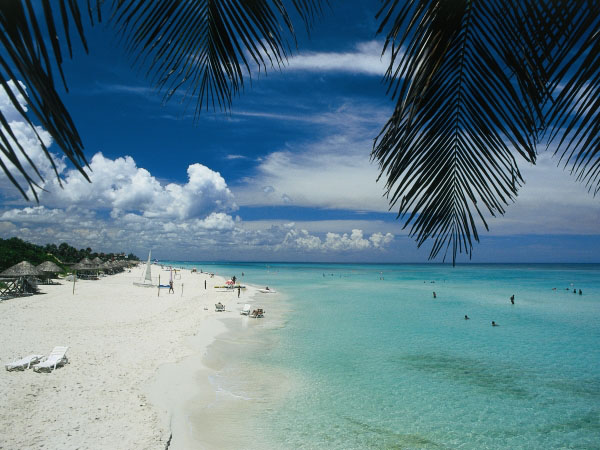 Куба — аграрно-індустріальна країна. Основні галузі промисловості: цукрова, нафтова, харчова, тютюнова, текстильна, хімічна, паперова, деревообробна, нікелева, цементна, сільськогосподарське машинобудування. Транспорт: залізничний, автомобільний, морський. Осн. мор. порти: Гавана, Сантьяго-де-Куба, Марієль, Сьєнфуегос, Нуевітас. Міжнародний аеропорт — в м. Гавана.
Нині населення Куби становить 11,184 млн осіб. Офіційні джерела свідчать про склад населення: 65% — представники білої раси, 12% — афроамериканці, 22% — мулати.
Однак інші джерела свідчать про те, що біле населення становить лише 40%, а решта людей, представлена, афроамериканцями і мулатами (здебільшого), а також китайцями, євреями, арабами, індіанцями й іншими. Періодично зростання населення сповільнюється внаслідок еміграції.
Кубинський песо
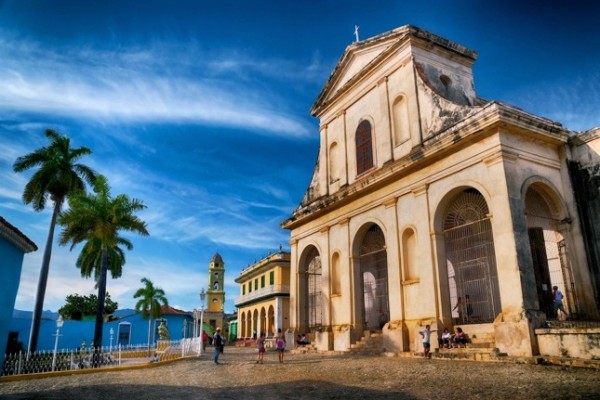 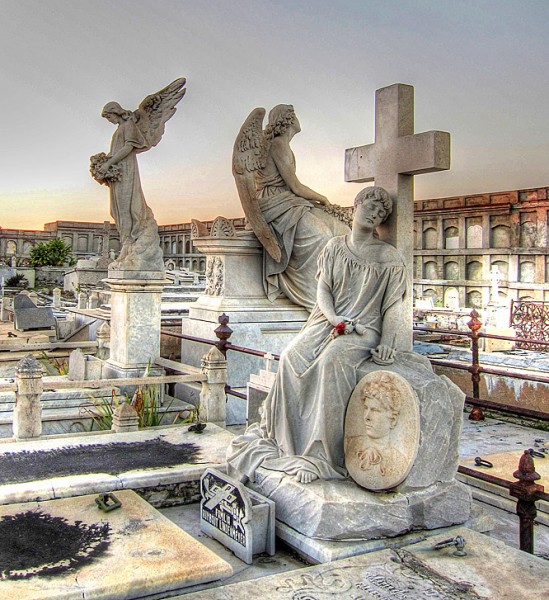 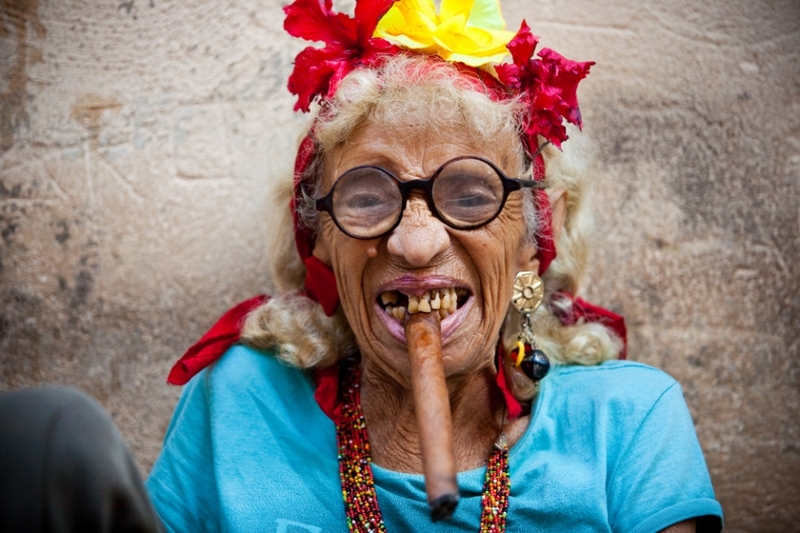